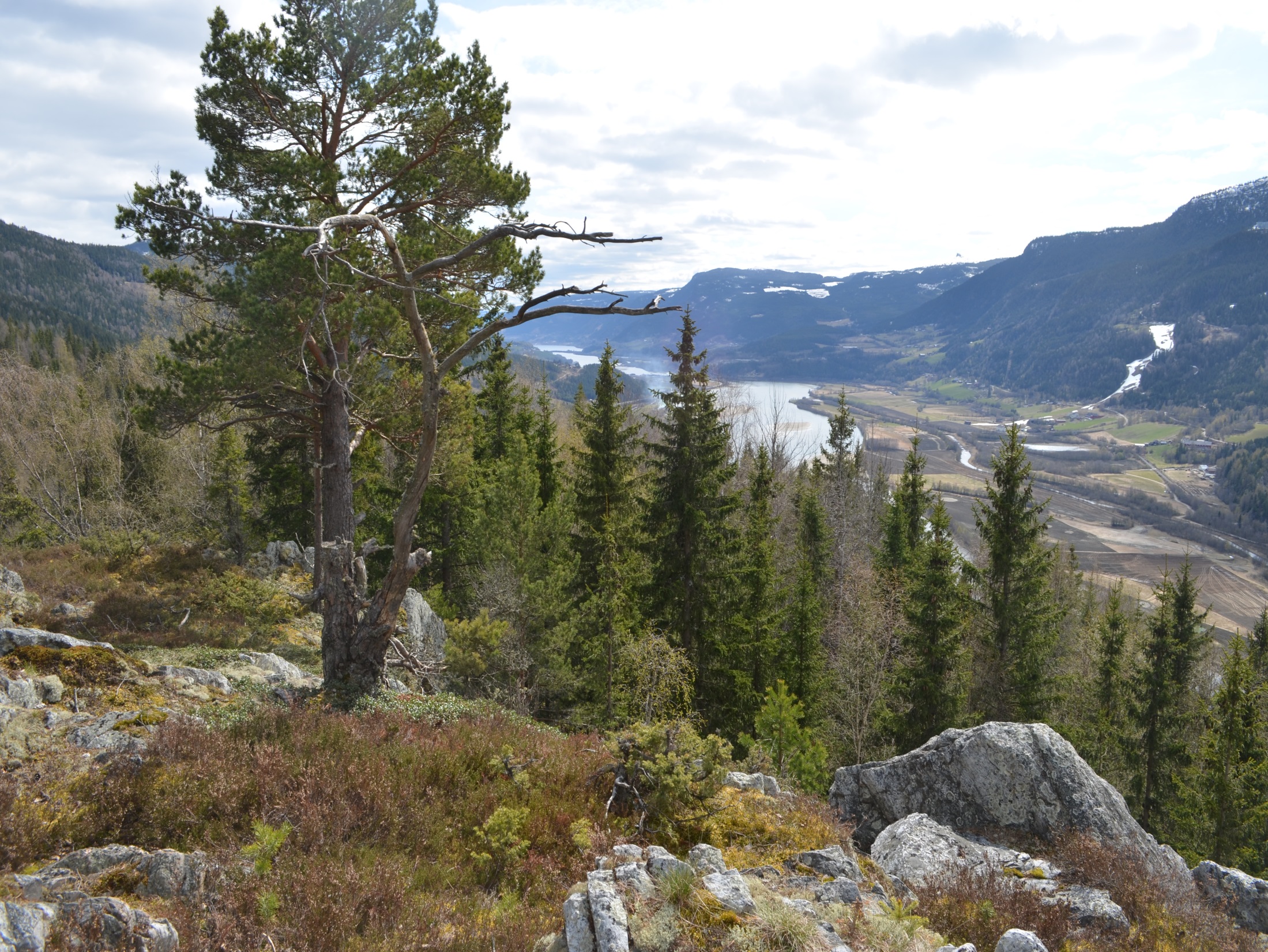 Velkomen til Ringebu og Gudbrandsdalen !
Gudbrandsdalen
her er det 12 kommunar og 3 adm. regionar: 
nord-dalen (6 kommunar), midt-dalen (3) og sør-dalen (3)
3 (snart 2) destinasjonsselskap (reiseliv)
Kommunesamanslåing/samarbeid er eit konstant diskusjonstema utan synlege resultat - enda.
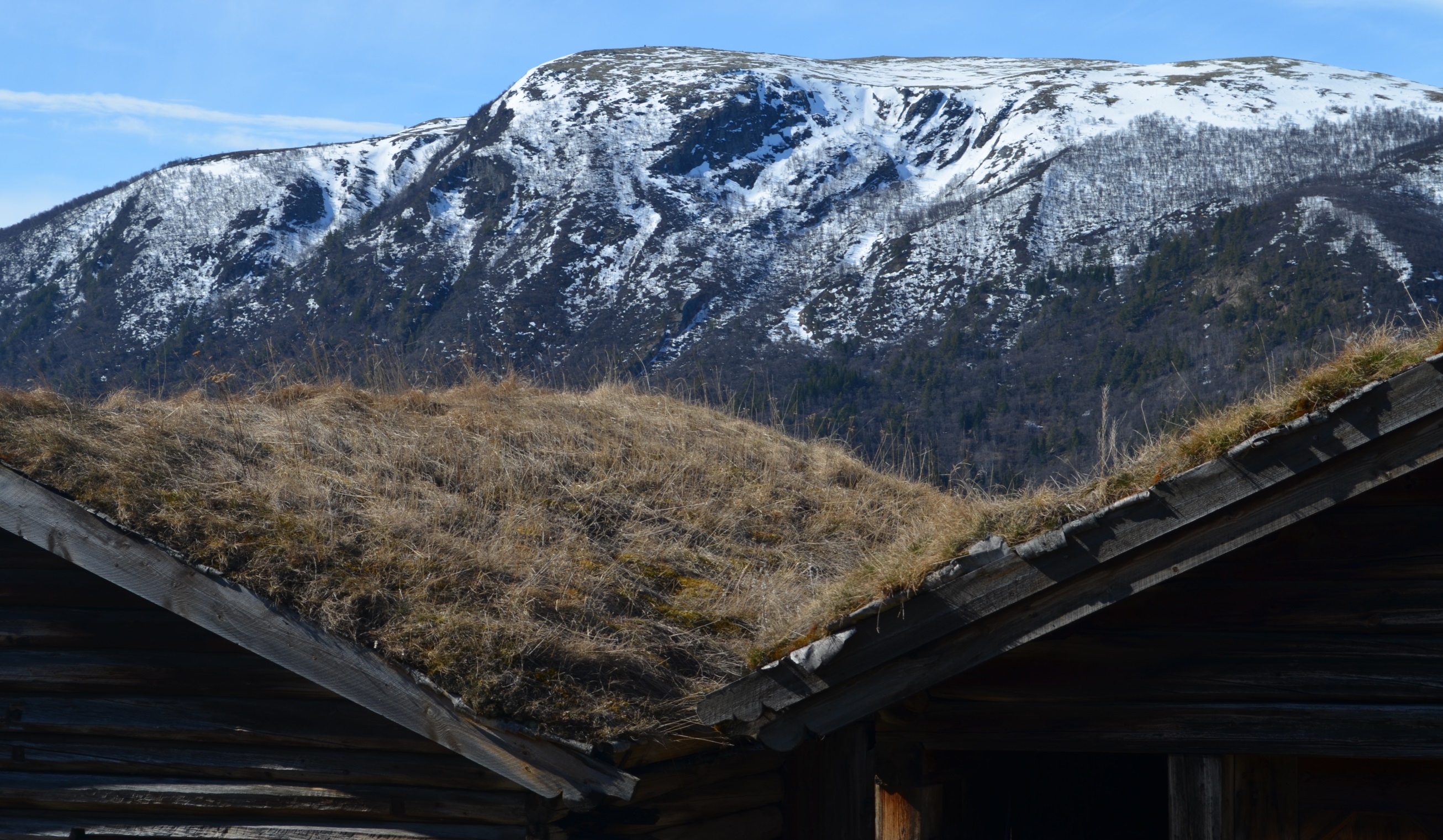 Næringsstruktur
Primærnæring: sau, gris, ku, skog, potet - kombibruk

Annanproduksjon: meieri, mekanisk industri, mange små – få store arbeidsplassar, entreprenørbransje i vekst pt.
Veksande lokalmatproduksjon, handverk, kulturnæringar

Service – reiseliv: Alpint, fjellturisme, hytte/fritidshus

Off. sektor: kommunane, fylkeskommune, fylkesmann, utdanning

Stor utfløtting, mindre tilfløtting – sterk regionalisering frå utkantane til regionale sentra, mykje pendling.

Nå: enorm endring grunna omlegging av E6!!!
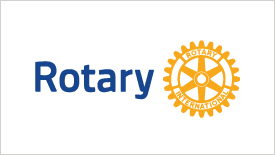 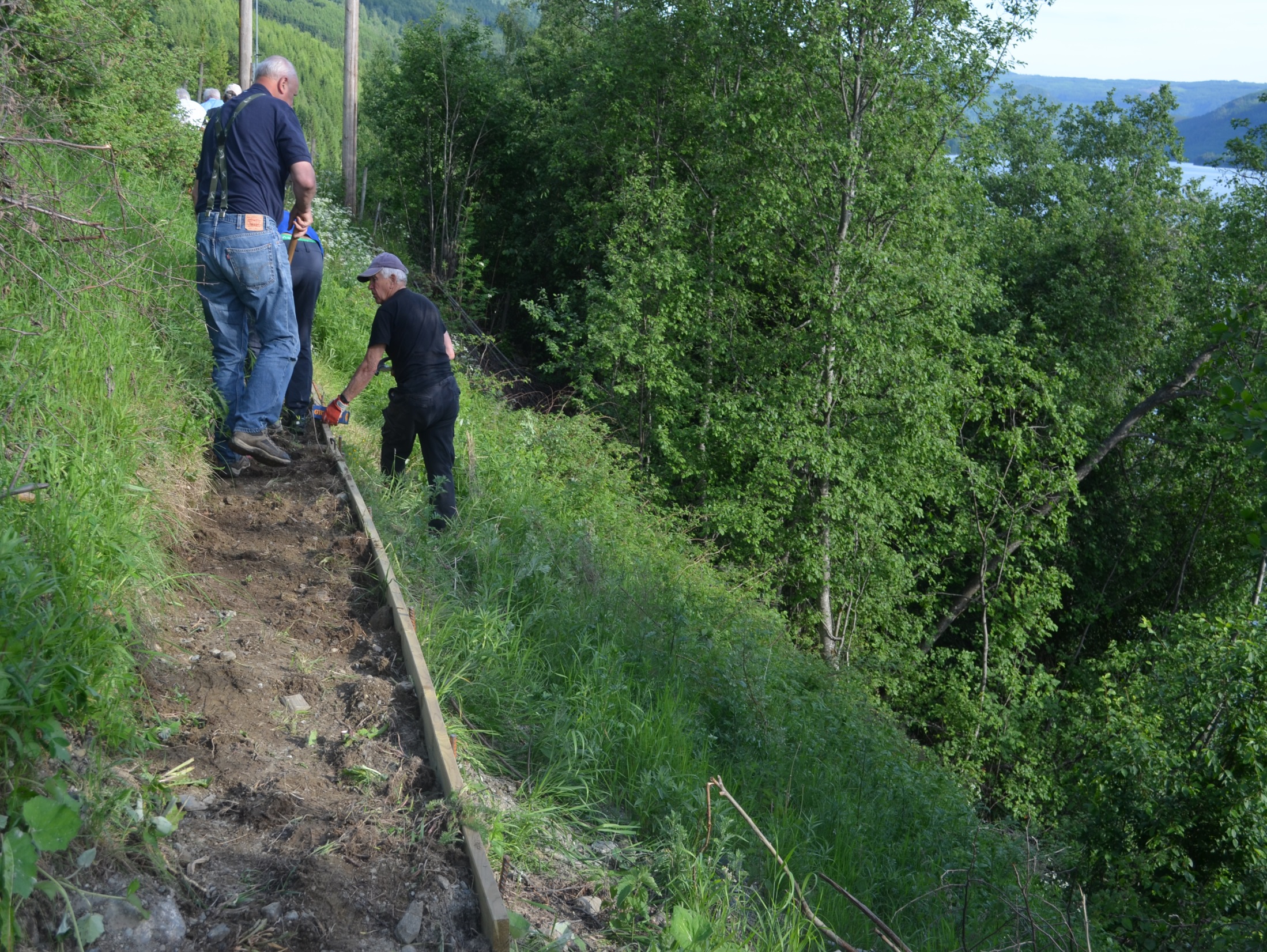 Gudbrandsdalen
Ringebu har 25 medlem – frå Fron og Ringebu 
Lillehammer og Mesna er større klubbar
Det er god aktivitetet i dei tre klubbane!
Lukke til med PETS og Distrikts-konferansen 2014!


Ringebu Rotaryklubb
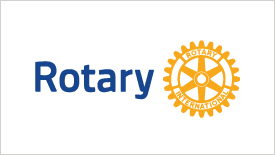